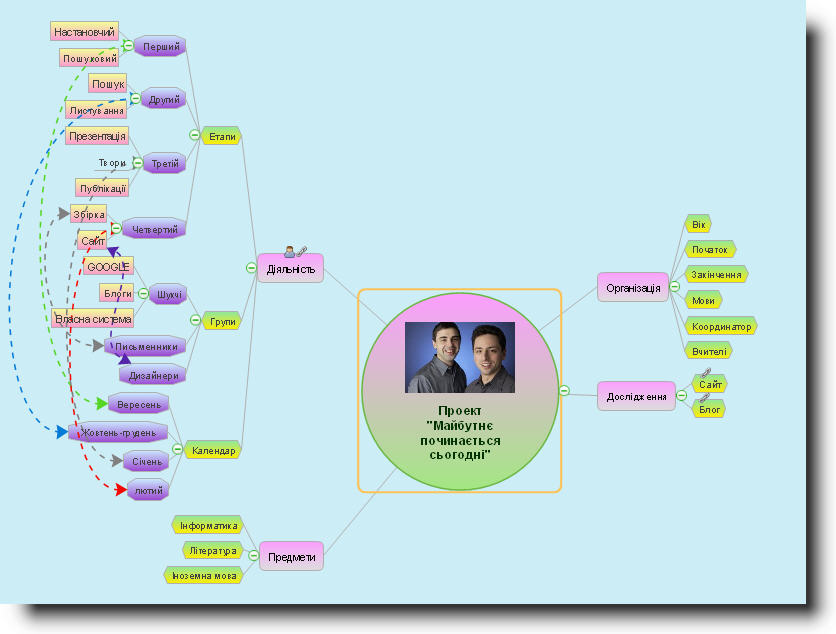 Аналіз та використання
 комп’ютерних програм 
для створення діаграм зв’язку
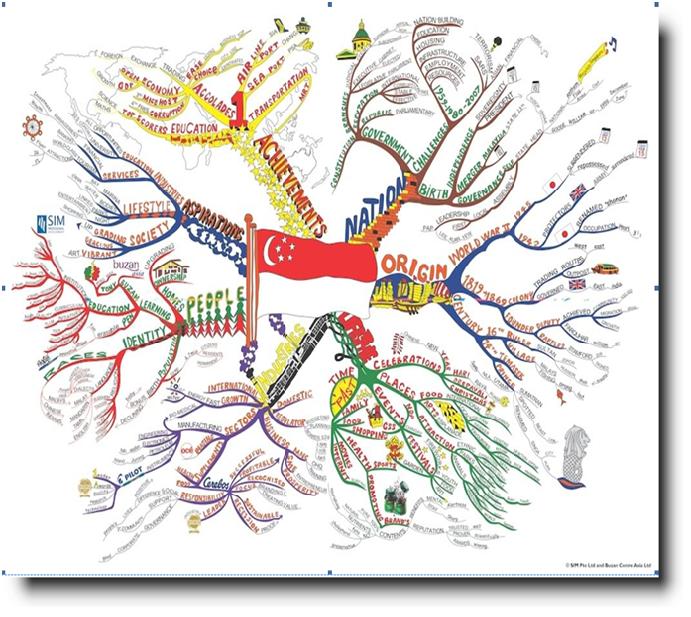 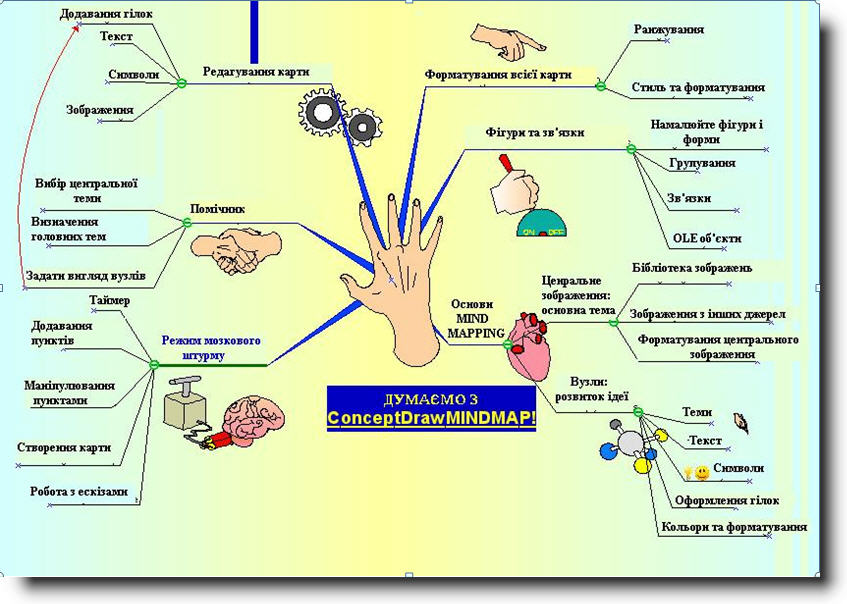 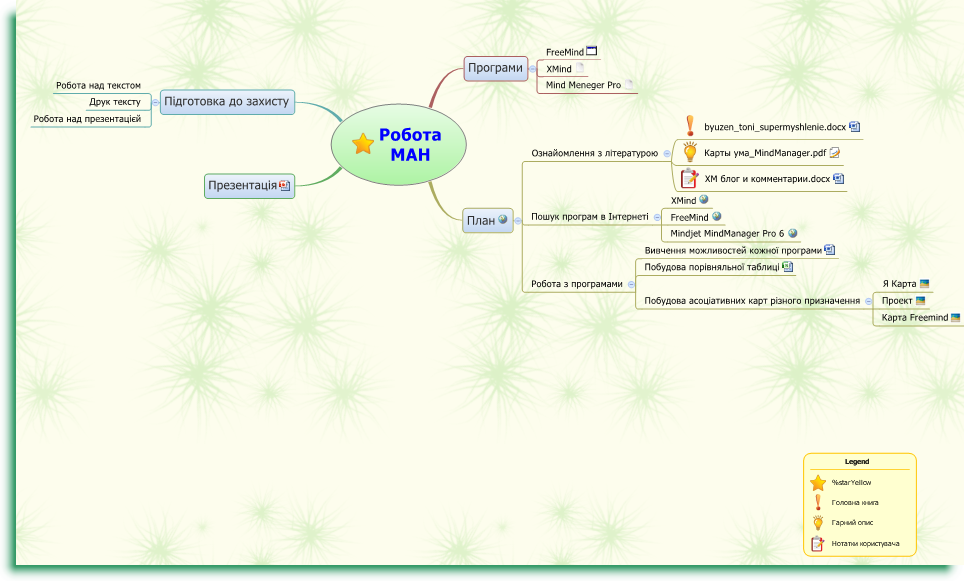 Ми тонемо в інформації і   задихаємось від нестачі   знань.
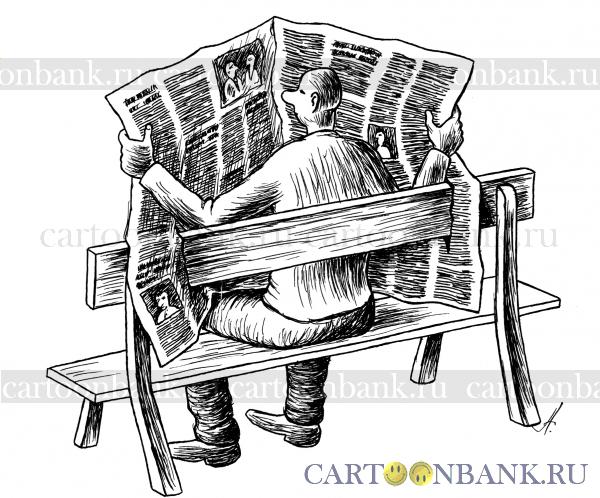 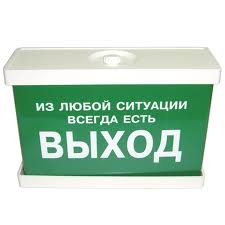 Програми для створення асоціативних карт
Один  номер  газети New York Times містить  сьогодні   інформації  
 більше, ніж її отримував  житель 
XVIII століття  за все своє життя.
Об’єктом дослідження є комп’ютерні програми, що надають можливість створення діаграм зв’язку, або інтелект-карт.
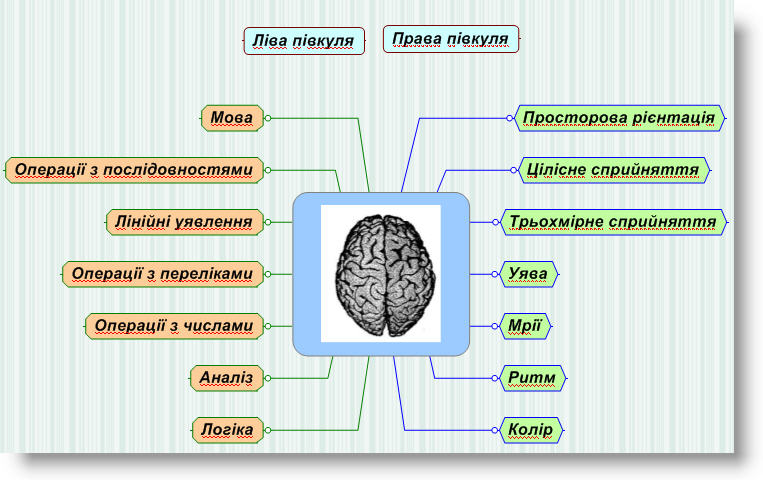 Картування мислення  – метод, який дозволяє людині подолати  інформаційний потік, керувати ним і структурувати його.
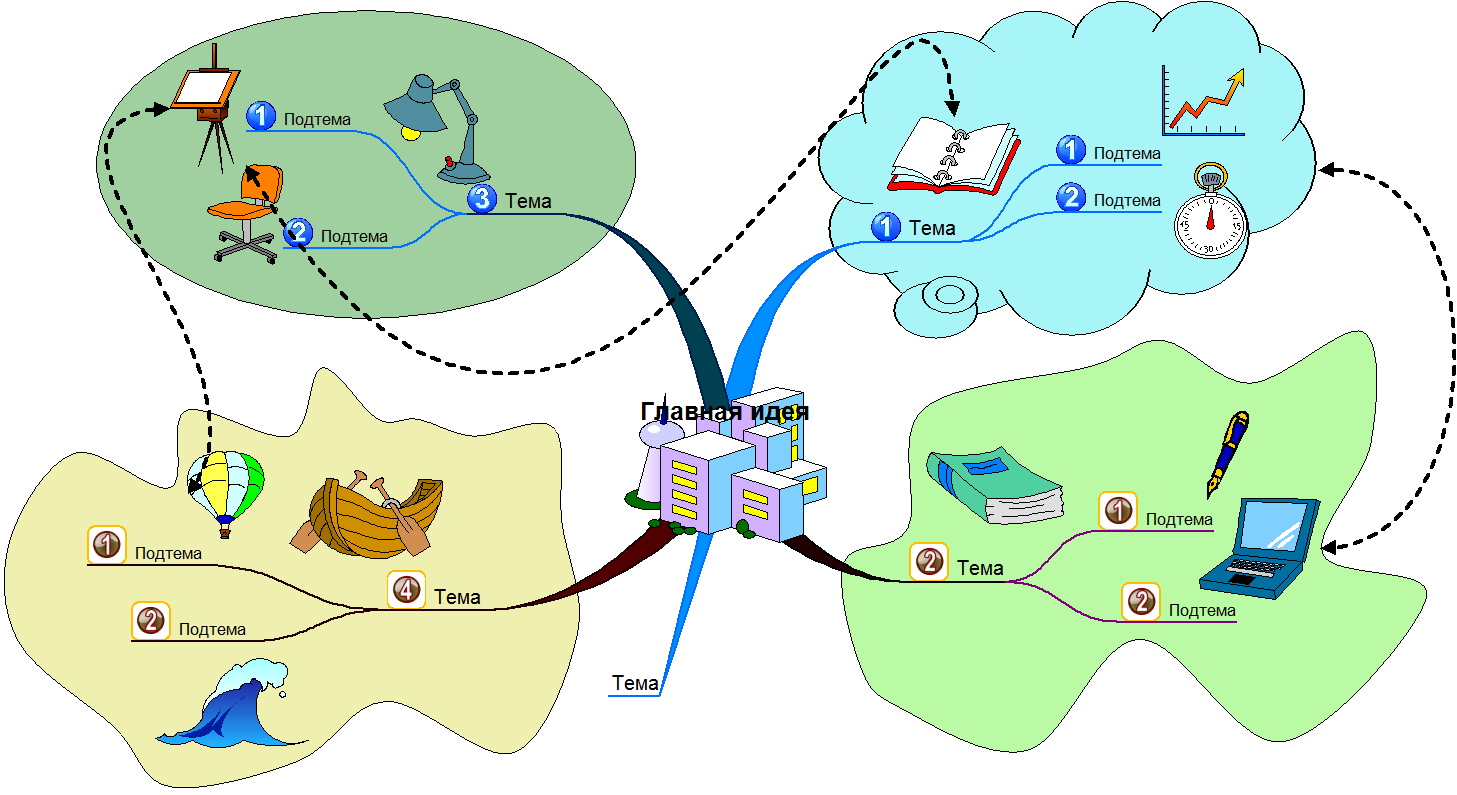 Одного разу в 1960-х роках
 один зневірений студент безуспішно 
Намагався  впоратися 
з величезною кількістю 
навчального матеріалу, 
і йому загрожував провал на
 іспитах. Це був Тоні Бьюзен.
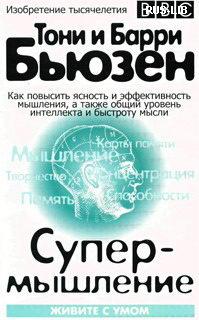 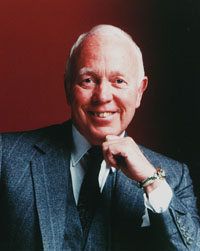 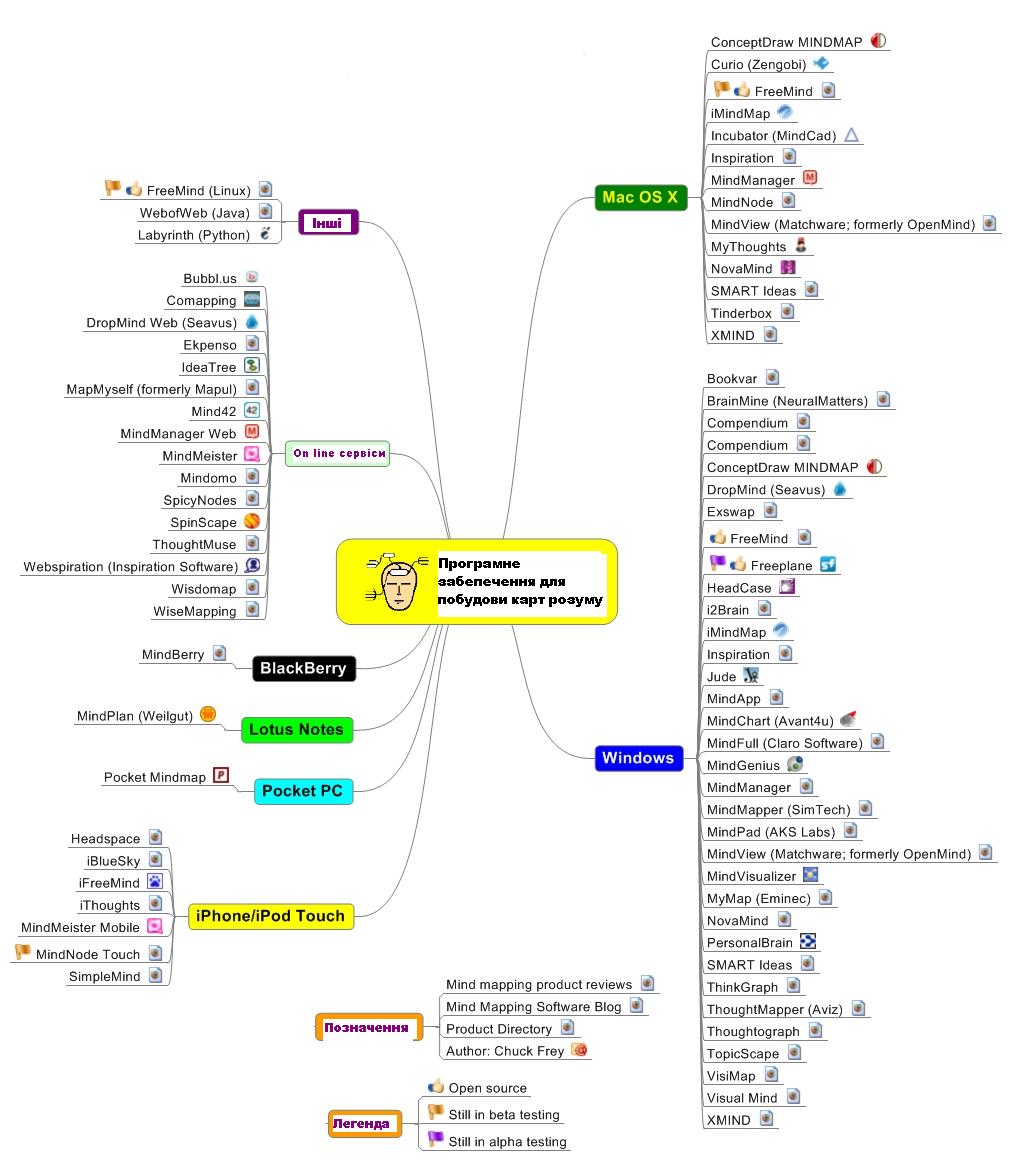 Класифікація 
комп’ютерних 
програм  для 
створення
 діаграм 
зв’язку
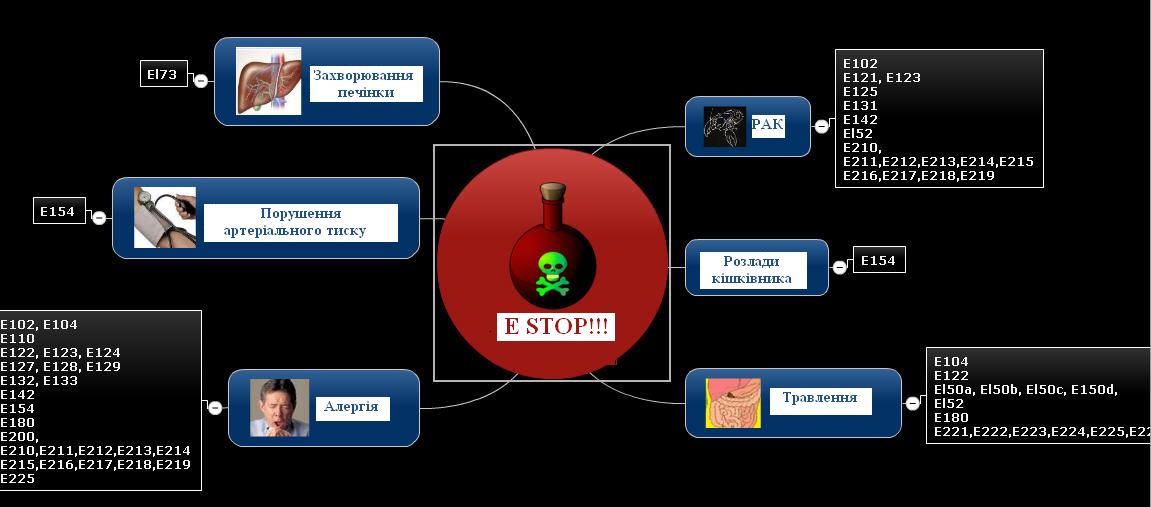 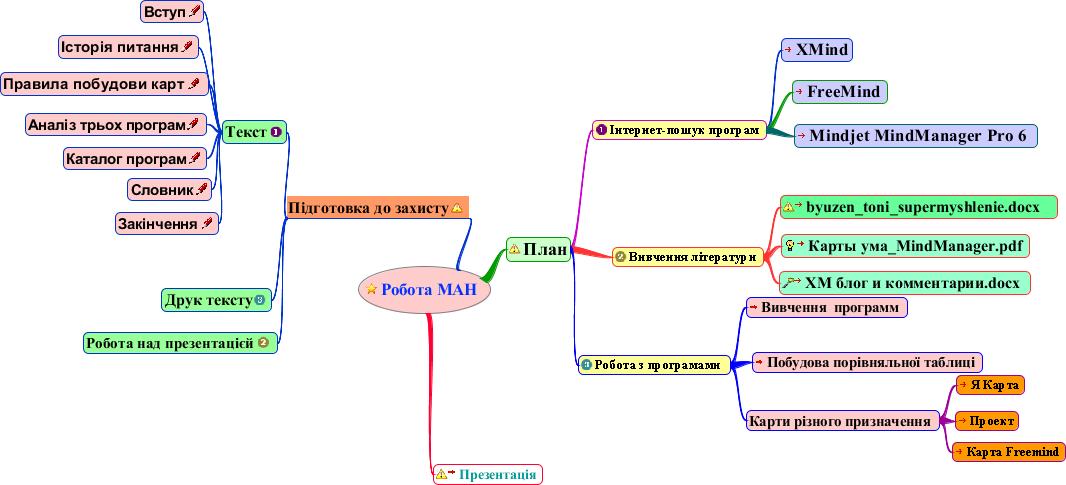 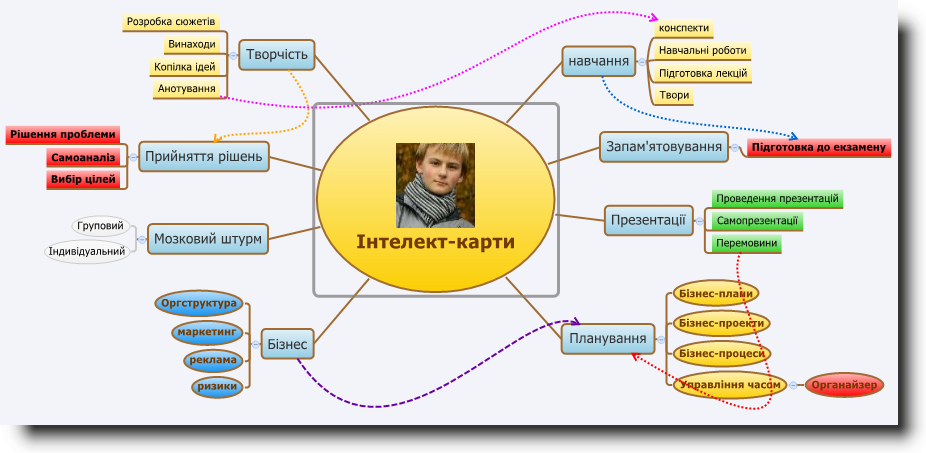 Створення діаграми 
зв’язку,або інтелект-карти
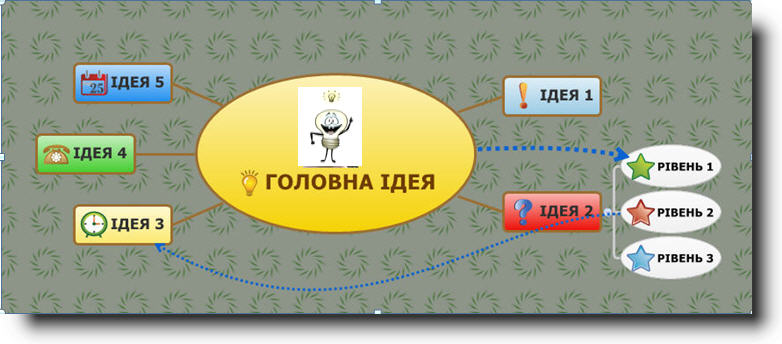 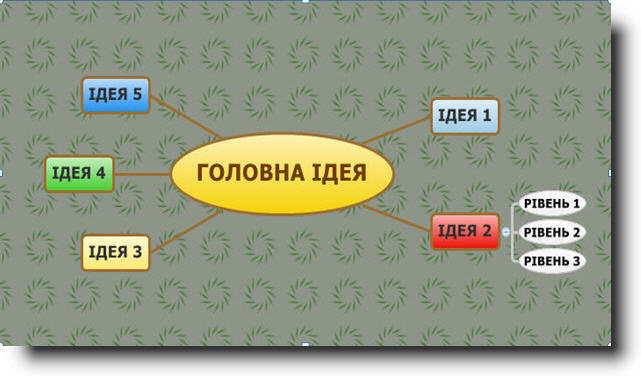 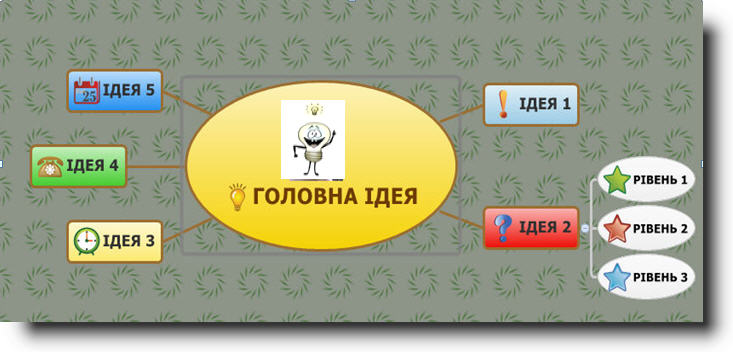 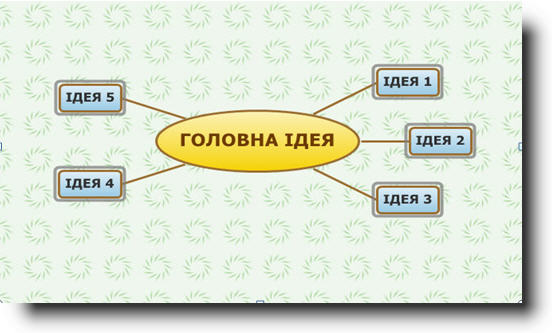 Результати дослідження
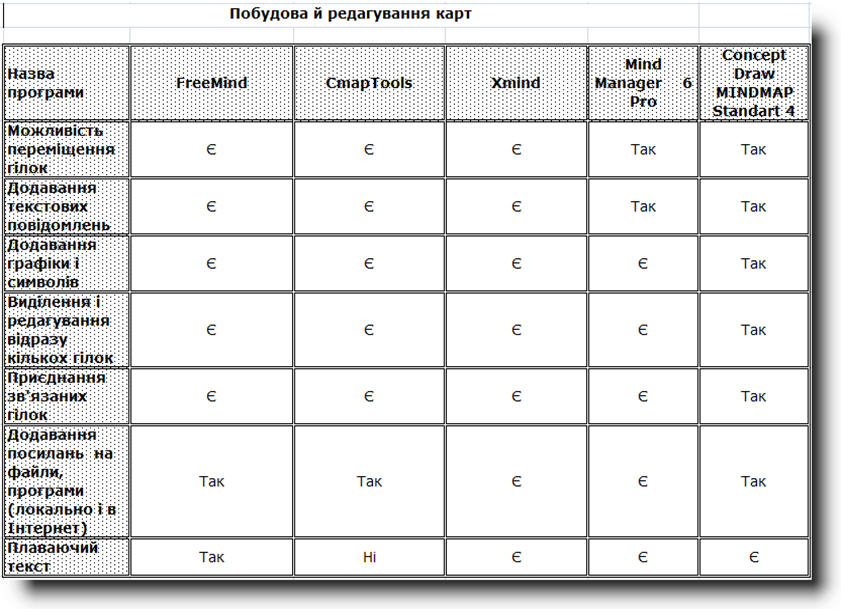 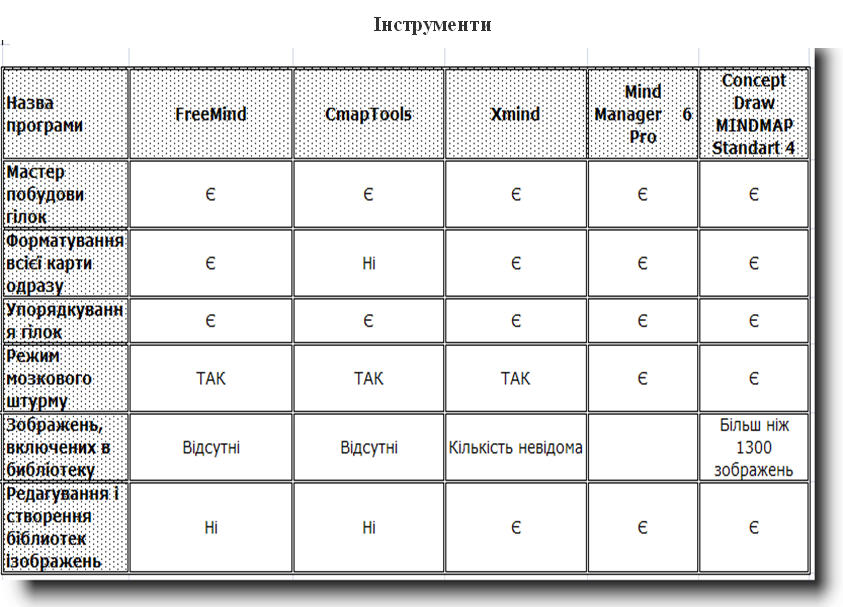 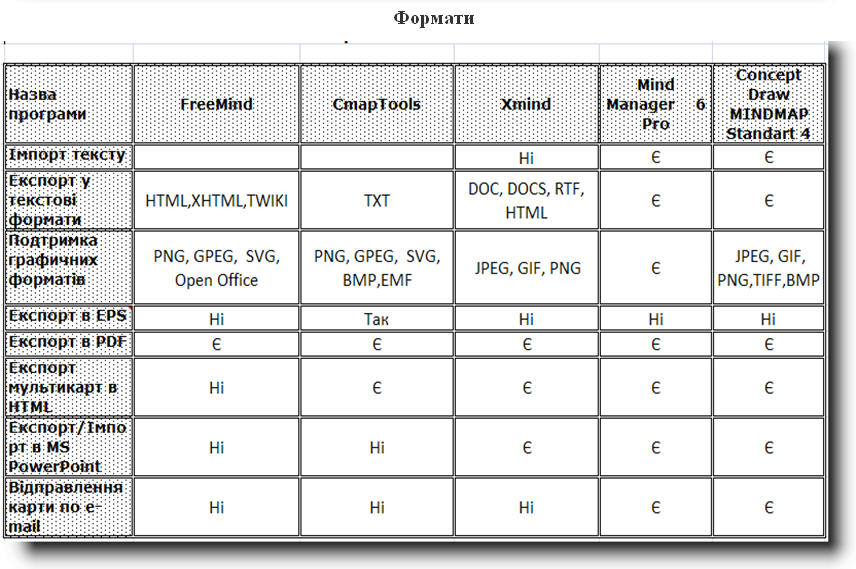 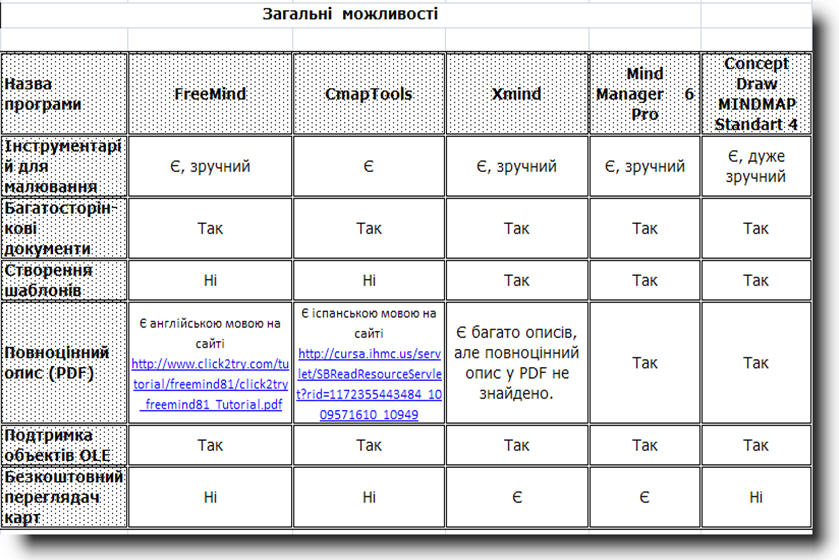 Мої карти
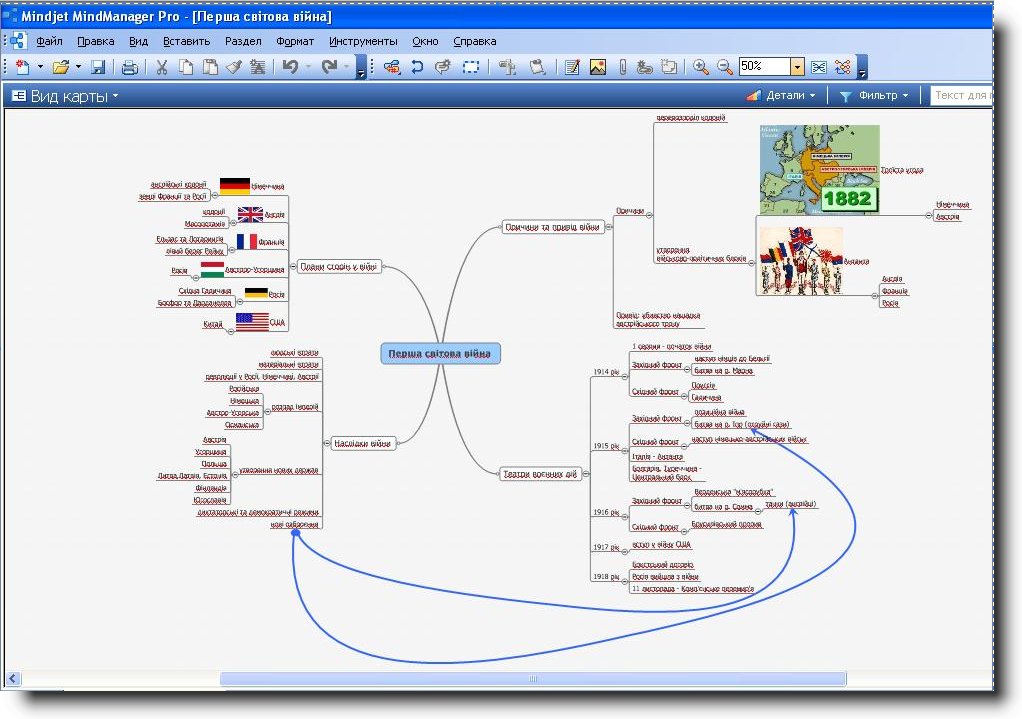 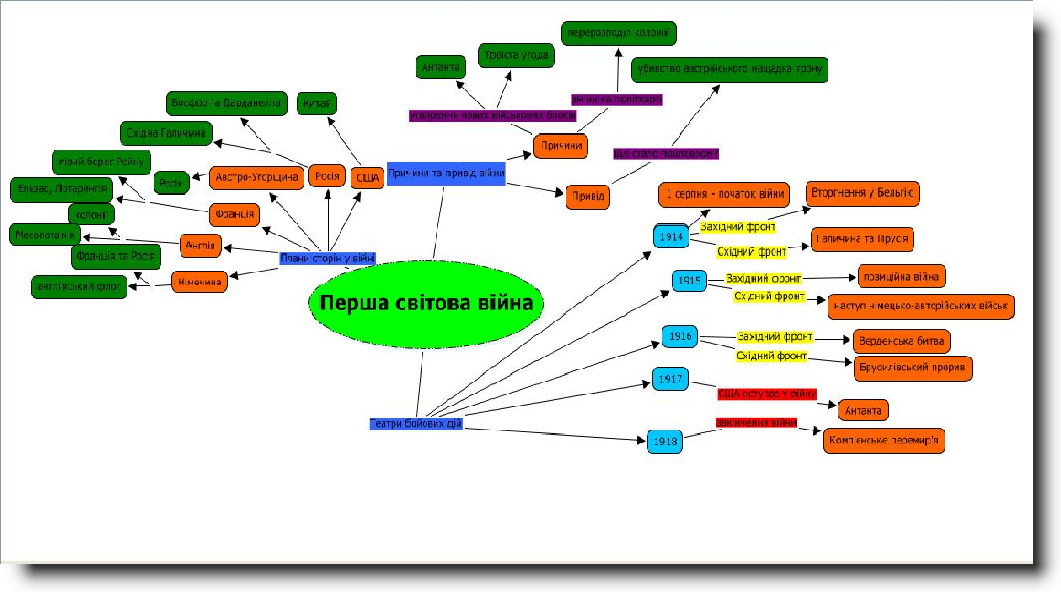 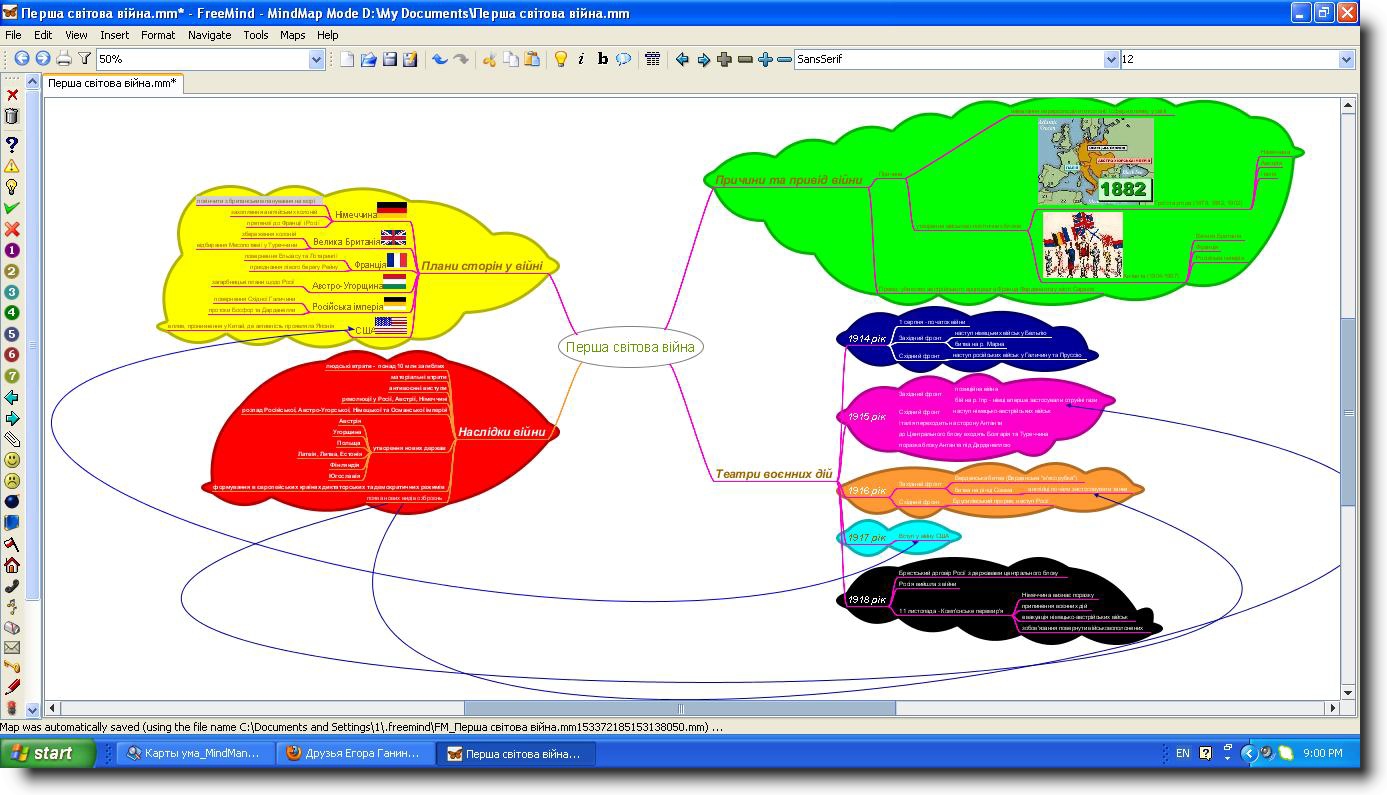 Мозковий штурм
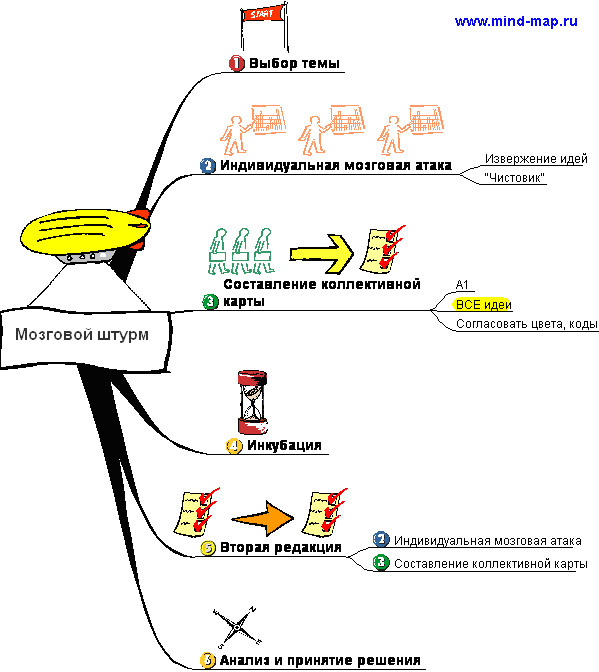 Результати роботи:
Робота  може бути корисною як для учнів і вчителів,   так і для широкого кола читачів; результати дослідницької роботи та  її 
   Рекомендації будуть доведені до відома учнів 9–11-тих класів на шкільній та міській науково-дослідницькій конференціях;
   Дві  школи міста Фастова зможуть   використати     пропозицію   комерційної  компанії  ConceptDraw,  яка має освітні програми і пропонує 22 безкоштовні ліцензії   для   використання   її   програмних   продуктів  у   освіті     (у таких програмах вже  працюють окремі школи Львова, Чернівців, Одеси тощо).
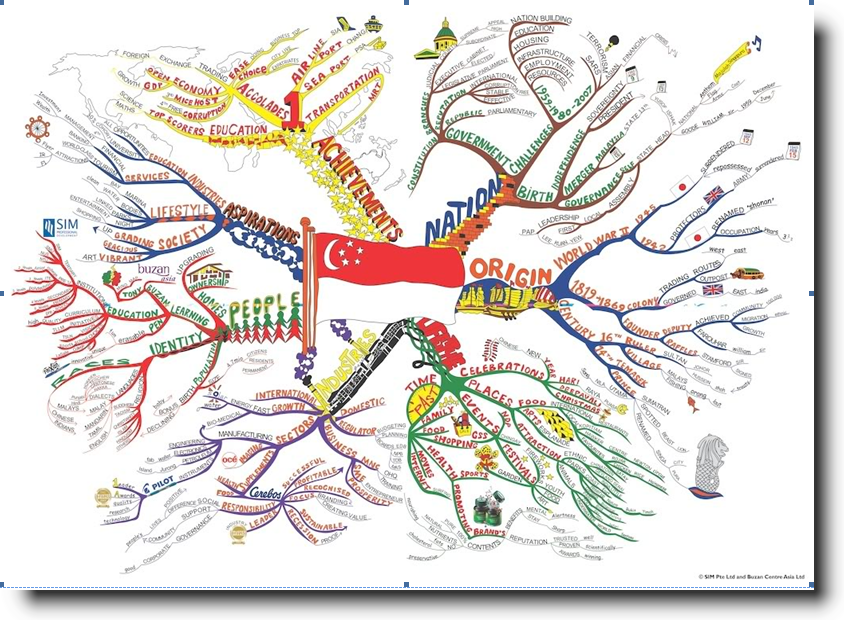 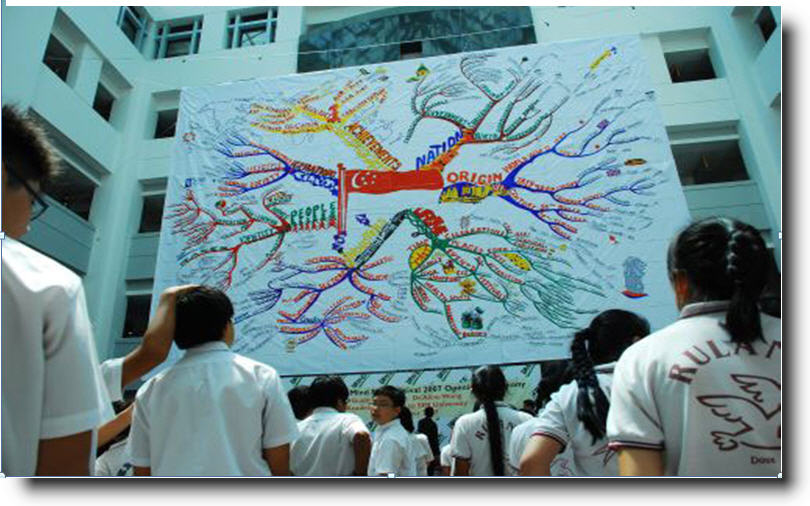 Використання у освіті 
методу 
картування мислення 
підвищує 
результати навчання
1600 школярів з 15-ти сінгапурських шкіл намалювали найбільшу інтелект-карту в світі - розміром з два бадмінтонних корта (180кв.м), яку помістили на будівлі Сінгапурського Інституту Менеджемента
За даними  міжнародного порівняльного дослідження якості математичної  і  природничої освіти TIMSS ,  який    проводився Міжнародною асоціацією за оцінкою  навчальних  досягнень  і даними  Міжнародної програми з оцінки освітніх досягнень іноземних учнів PISA,  Сінгапур посів 4-е місце у світі.
Дякую за увагу!